Астрономические объекты солнечной системы
Составила учитель физики МБОУ «Школа №65» г.Рязани Бирюкова Е.В.
Солнечная система
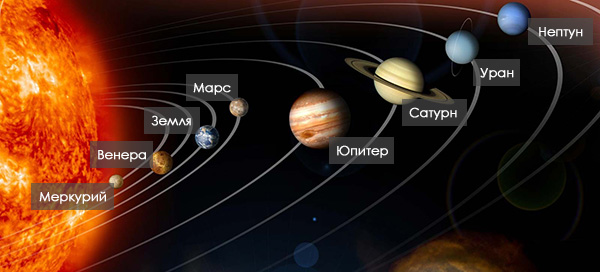 Комментарии за кадром
Центром солнечной системы является Солнце – звезда, вокруг которой по орбитам обращаются планеты. Они не выделяют тепла и не светятся, а лишь отражают свет Солнца. В солнечной системе сейчас официально признано 8 планет.
Определения:
Планета – это небесное тело, которое должно удовлетворять четырем условиям:1. тело должно обращаться вокруг звезды (например, вокруг Солнца);2. тело должно обладать достаточной гравитацией, чтобы иметь сферическую или близкую к ней форму;3. тело не должно иметь вблизи своей орбиты других крупных тел;4. тело не должно быть звездой
Звезда – это космическое тело, которое излучает свет и является мощным источником энергии. Это объясняется, во–первых, происходящими в нем термоядерными реакциями, а во–вторых, процессами гравитационного сжатия, в результате которых выделяется огромное количество энергии. 
Спутники планет. В солнечную систему входят также Луна и естественные спутники других планет, которые есть у всех них, кроме Меркурия и Венеры. Известно свыше 60 спутников. Большинство спутников внешних планет обнаружили, когда получили фотографии, сделанные автоматическими космическими аппаратами. Наименьший спутник Юпитера – Леда – в поперечнике всего 10 км.
солнце
Масса Солнца составляет 99.86% от массы всей Солнечной системы. Оставшиеся 0.14% приходятся на планеты и астероиды. 
Солнце – желтый карлик. Возраст около 5 млрд. лет. 
Диаметр на экваторе - 1 392 000 км (в 109 раз больше земного).
Период вращения на экваторе – 25,4 дня и 34 дня у полюсов. 
Масса Солнца 2 • 1027 т ( в 332950 раз больше массы Земли). 
Температура внутри ядра примерно 15 млн градусов Цельсия. Температура на поверхности около 5500 градусов Цельсия. 
Химический состав - 75% водорода, а из прочих 25% элементов больше всего гелия.
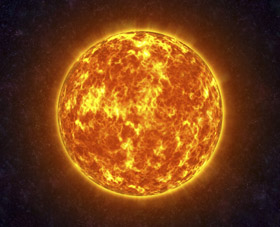 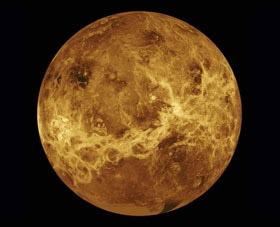 меркурий
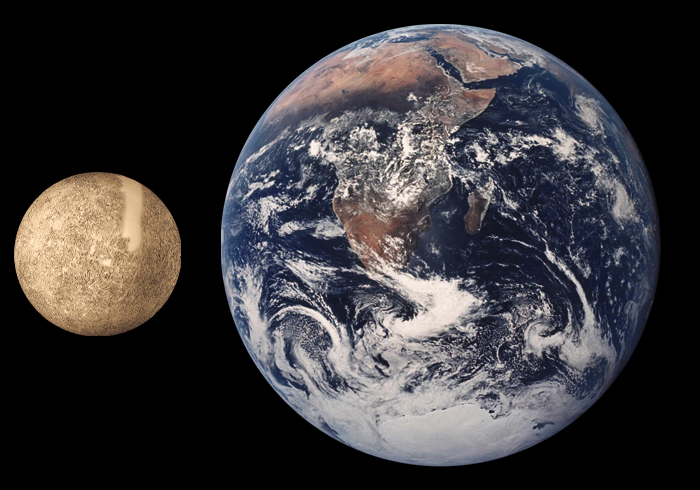 Меркурий движется быстрее других планет, обжигаясь солнечными лучами днем и замерзая ночью. 
Период обращения вокруг Солнца: 87,97 суток.Диаметр на экваторе: 4878 км.Период вращения (оборот вокруг оси): 58 дней.Температура поверхности: 350 днем и –170 ночью.Атмосфера: очень разреженная, гелий.Спутников нет.
По размерам он уступает даже некоторым спутникам, например Ганимеду Юпитера и Титану Сатурна.
Венера
Венера больше похожа на Землю размерами и яркостью. Наблюдение за нею затруднено из–за окутывающих ее облаков. Поверхность – раскаленная каменистая пустыня. 
Один день на Венере длится 243 земных суток, а год всего 225. 
Период обращения вокруг Солнца: 224,7 суток.Диаметр на экваторе: 12104 км.Период вращения (оборот вокруг оси): 243 дня.Температура поверхности: 480 градусов (средняя).Атмосфера: плотная, в основном углекислый газ.
Спутников нет.
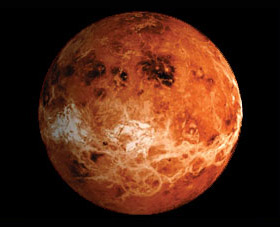 земля
Период обращения вокруг Солнца: 365,3 суток.
Диаметр на экваторе: 12756 км.
Период вращения планеты (оборот вокруг оси): 23 часа 56 мин.
Температура поверхности: 22 градуса (средняя).
Атмосфера: в основном азот и кислород.
Число спутников: 1 - Луна.
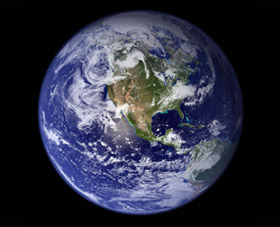 Марс
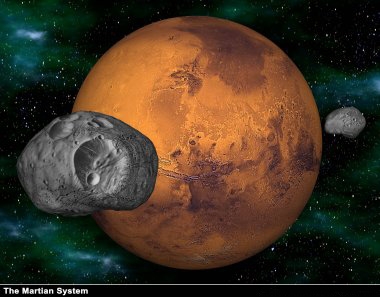 Период обращения вокруг Солнца: 687 суток.
Диаметр планеты на экваторе: 6794 км.
Период вращения (оборот вокруг оси): 24 часа 37 мин.
Температура поверхности: –23 градуса (средняя).
Атмосфера планеты: разреженная, в основном углекислый газ.
Сколько спутников: 2.Главные спутники по порядку: Фобос, Деймос.
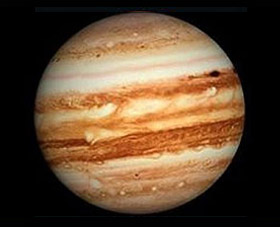 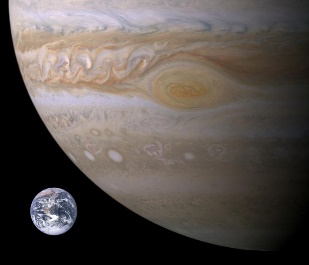 Период обращения вокруг Солнца: 11 лет 314 суток.Диаметр планеты на экваторе: 143884 км.Период вращения (оборот вокруг оси): 9 часов 55 мин.Температура поверхности планеты: –150 градусов (средняя).Атмосфера: в основном водород и гелий.Число спутников: 16 (+ кольца).Главные спутники планет по порядку: Ио, Европа, Ганимед, Каллисто.
юпитер
сатурн
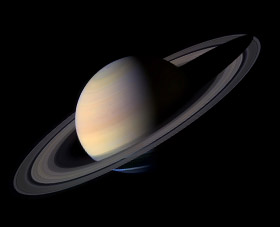 Период обращения вокруг Солнца: 29 лет 168 суток.Диаметр планеты на экваторе: 120536 км.Период вращения (оборот вокруг оси): 10 часов 14 мин.Температура поверхности: –180 градусов (средняя).Атмосфера: в основном водород и гелий.Число спутников: 18 (+ кольца).Главные спутники: Титан.
уран
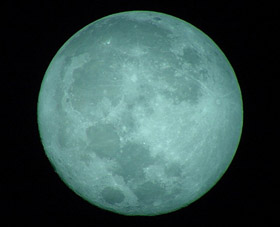 Уран - уникальная планета Солнечной системы. Ее особенность в том, что она вращается вокруг Солнца не как все, а "лежа на боку". 
Период обращения: 84 года 4 суток.Диаметр на экваторе: 51118 км.Период вращения планеты (оборот вокруг оси): 17 часов 14 мин.Температура поверхности: –214 градусов (средняя).Атмосфера: в основном водород и гелий.Сколько спутников: 15 (+ кольца).Главные спутники: Титания, Оберон.
нептун
Открытие Нептуна – необычно.
Период обращения вокруг Солнца: 164 года 292 суток.Диаметр на экваторе: 50538 км.Период вращения (оборот вокруг оси): 16 часов 7 мин.Температура поверхности: –220 градусов (средняя).Атмосфера: в основном водород и гелий.Число спутников - 8.Главные спутники: Тритон. 
Самое холодное место Солнечной системы – спутник Нептуна, Тритон. Там на 38 градусов теплее абсолютного нуля, то есть –235.
Нептун – самая ветреная планета. Крупные атмосферные образования на экваторе Нептуна движутся со скоростью 320 м/с, а более мелкие – в 2 раза быстрей.
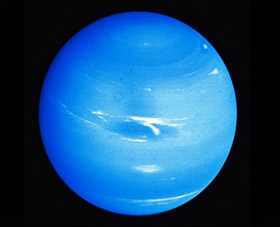 Плутон
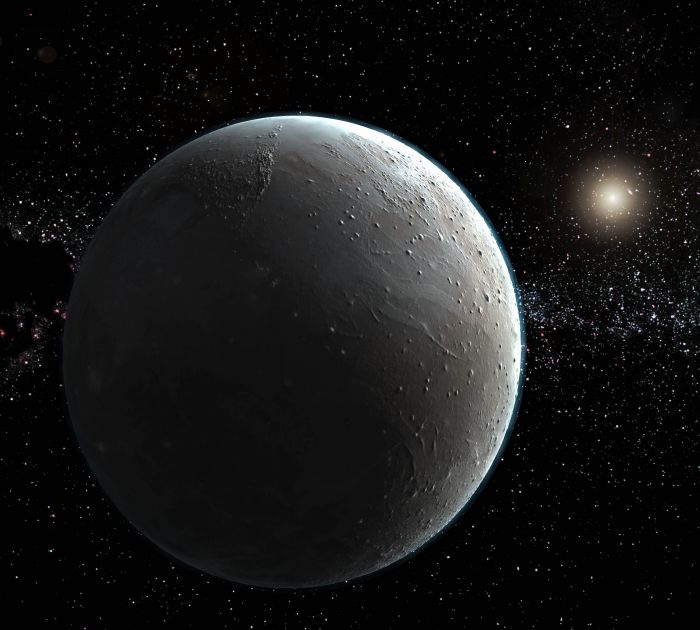 Бывшая планета, ныне – карликовая планета.
Один год на Плутоне длится 248 земных лет. Это означает, что в то время как Плутон делает всего один полный оборот вокруг Солнца, Земля успевает сделать 248. 
Крошечный Плутон покрыт толстой коркой льда, а температура опускается до – 200 ˚С. Лед на Плутоне имеет совершенно иную структуру, чем на Земле и в несколько раз прочнее стали.
Некоторые Спутники планет в сравнении
Комментарии за кадром
Юпитер, Сатурн, Уран и Нептун — это газообразные планеты, имеющие кольца. Красивые кольца у Сатурна.
Юпитер, Сатурн и Нептун излучают энергии больше, чем получают ее от Солнца. Юпитер в 1,5 раза больше, Сатурн в 2 раза, Нептун в 3 раза.
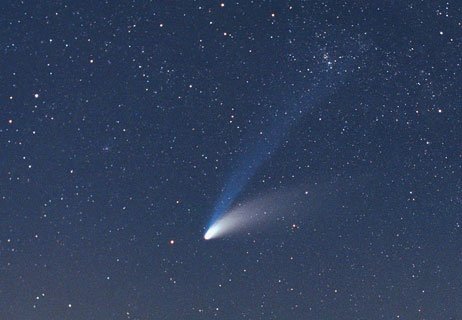 Некоторые кометы Солнечной системы
Комета Хейла-Боппа
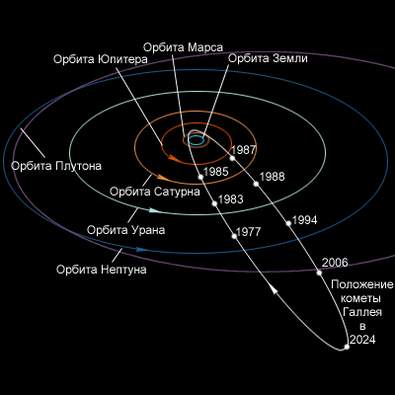 Орбита кометы Галлея
Ядро кометы Темпеля
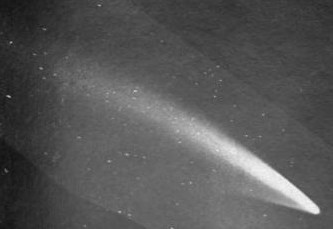 Самая яркая комета
Название кометы -  С/1910 A1.
Превосходит по яркости даже Венеру. 
Также она известна под названием Большая январская комета, так как была обнаружена в январе 1910 года.
церера
Церера – карликовая планета, является крупнейшим и наиболее массивным телом в поясе астероидов ( d = 950 км).
Имеет сферическую форму. 
Поверхность Цереры - смесь водяного льда и минералов.
Церера, как предполагается, имеет каменное ядро и ледяную мантию, и даже возможно содержит местами океаны жидкой воды под своей поверхностью. 
Недавно телескоп Гершель обнаружил водяной пар вокруг карликовой планеты.
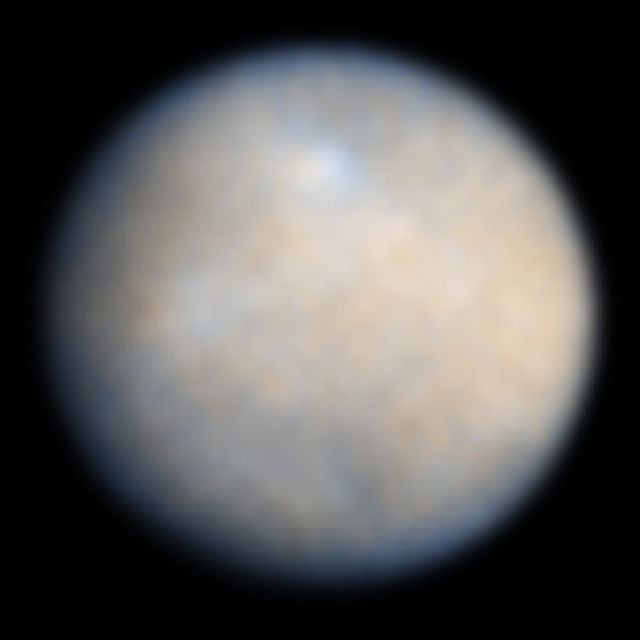 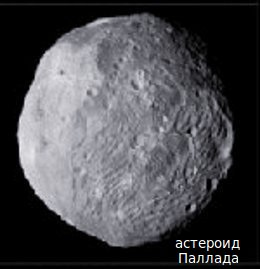 паллада
Паллада – самый большой астероид. Диаметр – 490 км. До 2006 крупнейшим астероидом считалась Церера, пока ей не присвоили статус карликовой планеты.
веста
Самый яркий астероид – Веста. Это единственный астероид, который можно увидеть невооруженным глазом на ночном небе.
Среди астероидов занимает первое место по массе и второе по размеру после Паллады. 
Веста была открыта 29 марта 1807 года Генрихом Вильгельмом Ольберсом и по предложению Карла Гаусса получила имя древнеримской богини дома и домашнего очага Весты.
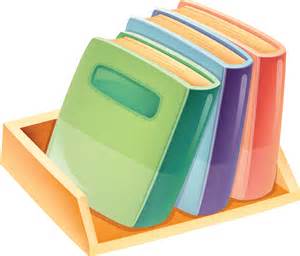 литература
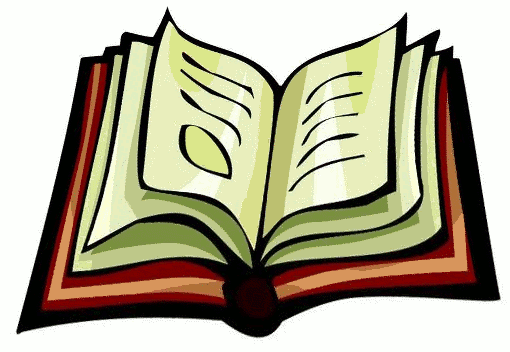 Презентация составлена на основе материалов Интернета, свободной энциклопедии Википедия.